FTM Security in Associated and Un-associated States
Date: 2016-11-07
Authors:
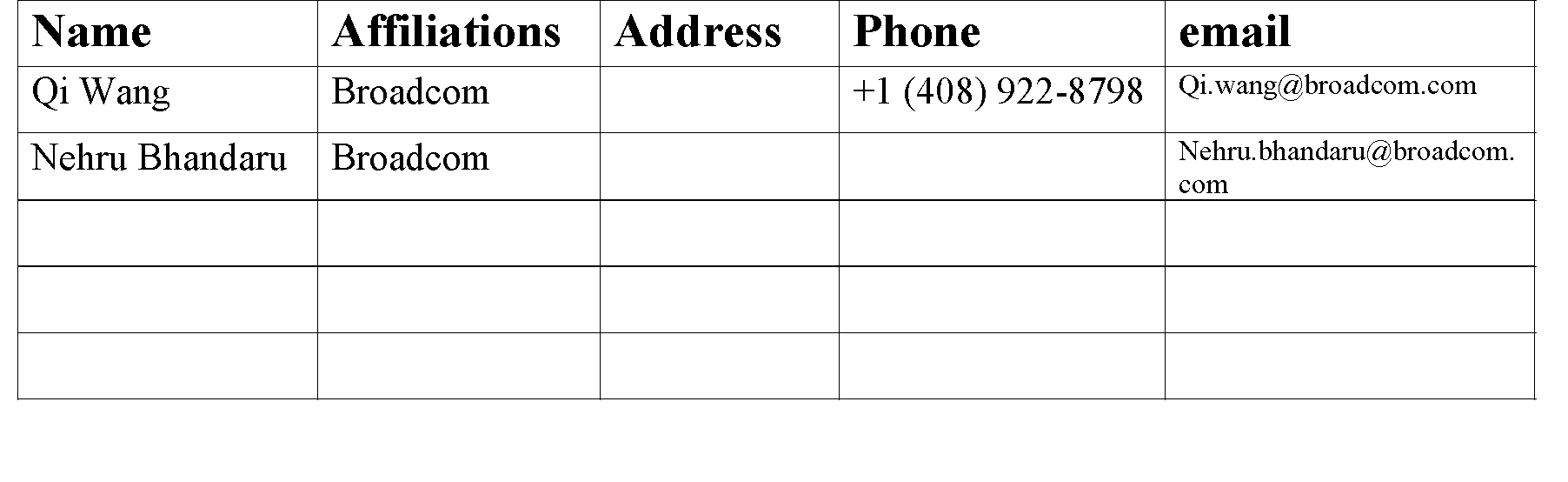 Slide 1
Qi Wang, et.al.,  Broadcom
FTM Security In Associated State
In the associated state, the keys derived using the current 802.11 methods, as described in [1], should be leveraged. 
 The proposals described in [2] satisfy the needs for FTM security in the associated state.
Slide 2
Qi Wang, et.al.,  Broadcom
FTM Security In Un-associated State
In the un-associated state, to provide security, full authentication needs to be completed prior to, or without, the association process, regardless of the type of keys (e.g., shared key, public key) to be used. 
Key exchange via Diffie-Hellman (DH) ephemeral keys for public key does not provide key authentication. 
A common method to protect the management frame exchange in the un-associated state is desired. 
It’s undesirable to have different protection mechanisms to protect different types of management frame exchange. 
FTM/ACK is only one type of management frame exchange. 
The need to protect other management frame exchanges may arise in the future.
Slide 3
Qi Wang, et.al.,  Broadcom
Proposal
Define a new AKM to support pre-association management and/or control frame security.
Extend 802.11 Authentication to allow for credential exchange and key confirmation.
Authenticated DH exchange can provide key material/PFS for public key.
Support authentication with possible methods:
FILS-like methods.
WPA-PSK-like methods.
Use keys based on fast BSS transition  key hierarchy
An AP provisions keys to its associated STAs for the STAs' communication with un-associated APs.
Slide 4
Qi Wang, et.al.,  Broadcom
Proposal – cont’d
Derive keys prior to association.
Protect the selected frames that require security in the unassociated state.
Slide 5
Qi Wang, et.al.,  Broadcom
Straw Polls
Straw Poll 1: The 802.11az FRD and SRD shall address FTM security. 

	- Yes  	  - No  	 - Abstain
Slide 6
Qi Wang, et.al.,  Broadcom
Straw Polls  - Cont’d
Straw Poll 2: Do you support to add the following requirement to the 802.11az Functional Requirement document [3] under the section of 2.1.1 “Range measurement and coverage”
		TGaz Rx: The 802.11az protocol shall describe one 	or more mechanisms to provide secure range 	measurement
		- (a) in an associated mode
		- (b) in an un-associated mode
		- (c) in both associated and un-associated modes
		- (d) in neither associated nor un-associated mode
Slide 7
Qi Wang, et.al.,  Broadcom
Straw Polls – cont’d
Straw Poll 3: FTM security in an associated state shall leverage the keys derived using the existing 802.11 methods.

Yes      - No      - Abstain

Straw Poll 4: The protection of the management frame exchanges (such as, FTM/Ack) in the un-associated state shall use a common mechanism that applies to the protection of all management frame exchanges that require security. 

Yes     - No      - Abstain
Slide 8
Qi Wang, et.al.,  Broadcom
References
[1] IEEE Std 802.11 REVmc_D8.0,  IEEE Standard for Information Technology – Telecommunications and information exchange between systems, local and metropolitan area networks – Specific requirements, Part 11: Wireless LAN Medium Access Control (MAC) and Physical Layer (PHY) Specifications
[2] IEEE 802.11-16/1020r0, Q. Wang, et. al., “Security Enhancement to FTM”, July 2016
[3] “Proposed 802.11az Functional  Requirements”,  IEEE 802.11-16/424r3
Slide 9
Qi Wang, et.al.,  Broadcom